RESEARCH TITLE
Your Name 
(quick introduction of you)
INTRODUCTION
This is my research or a significant woman in STEM.
This is why it matters.

Use pictures, diagrams and key points! We want to hear you discuss your research, not read off of a slide!
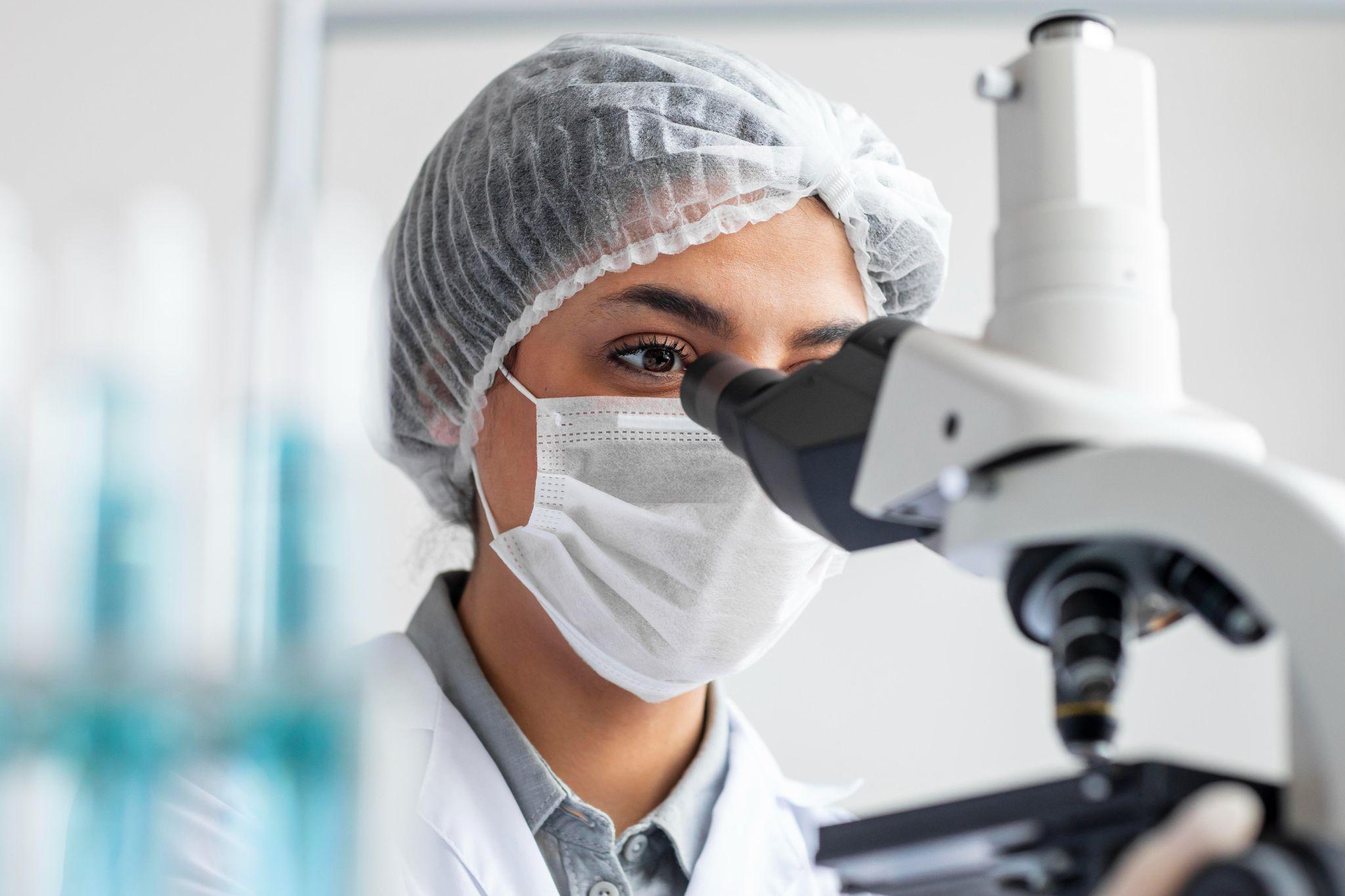 METHODS, RESULTS, & DISCUSSION
Include: 
Data in charts and graphs like this one → 
Be sure to include labels!
Key points!
What did you find?
This is your chance to show off your research!
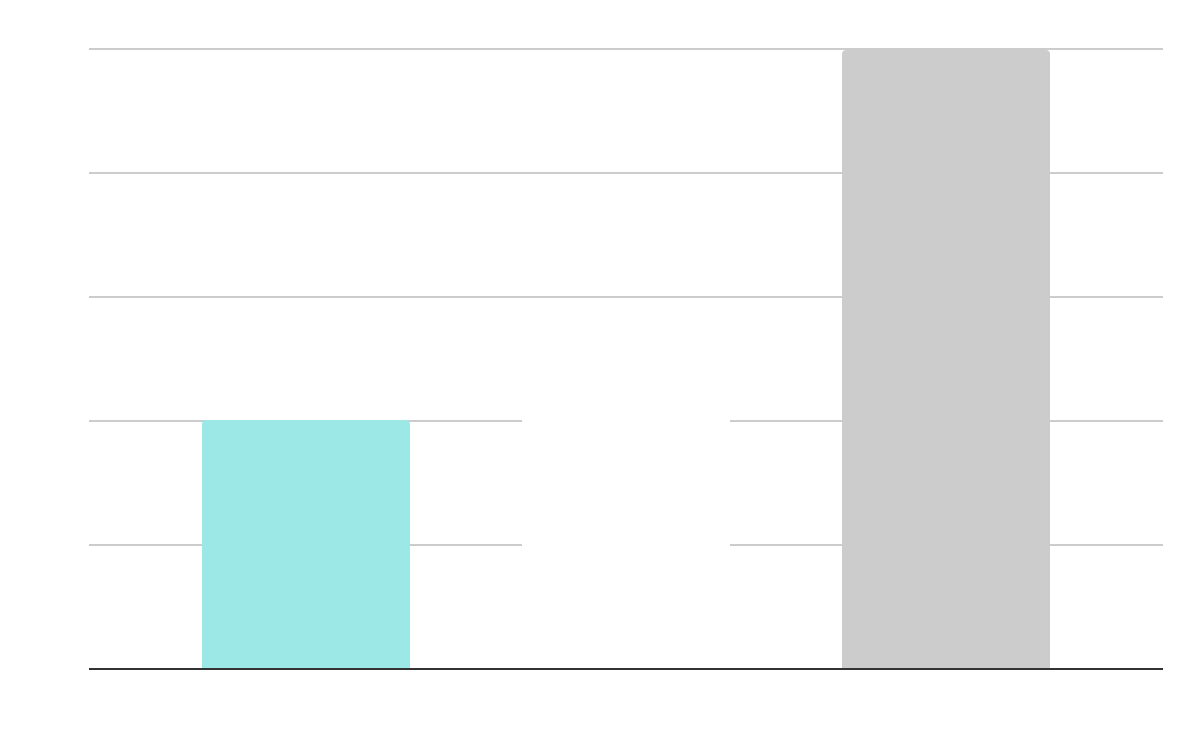 Caption. What are we looking at?
This will be 2-3 slides!
CONCLUSIONS
Conclusions/Future Directions
Where do we go from here?

Can include acknowledgements here or on your title page.